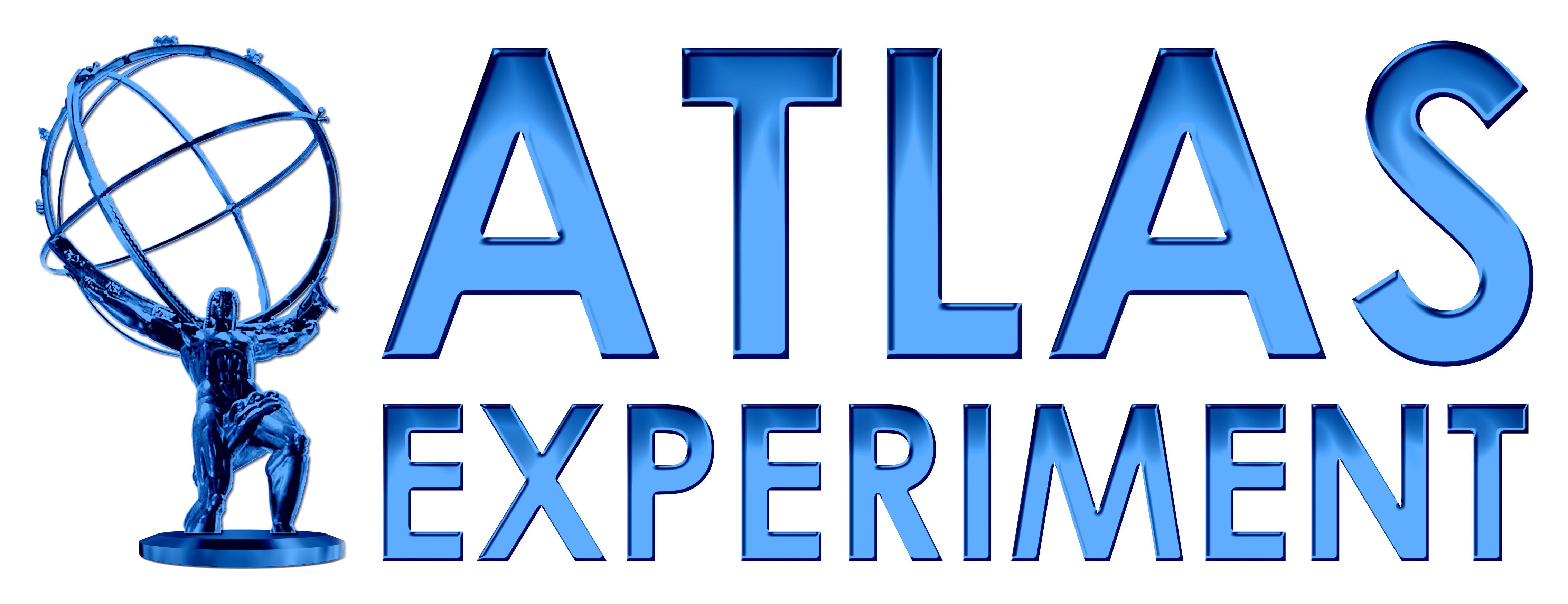 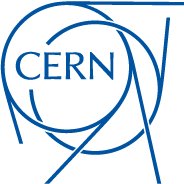 Title
Author
Date
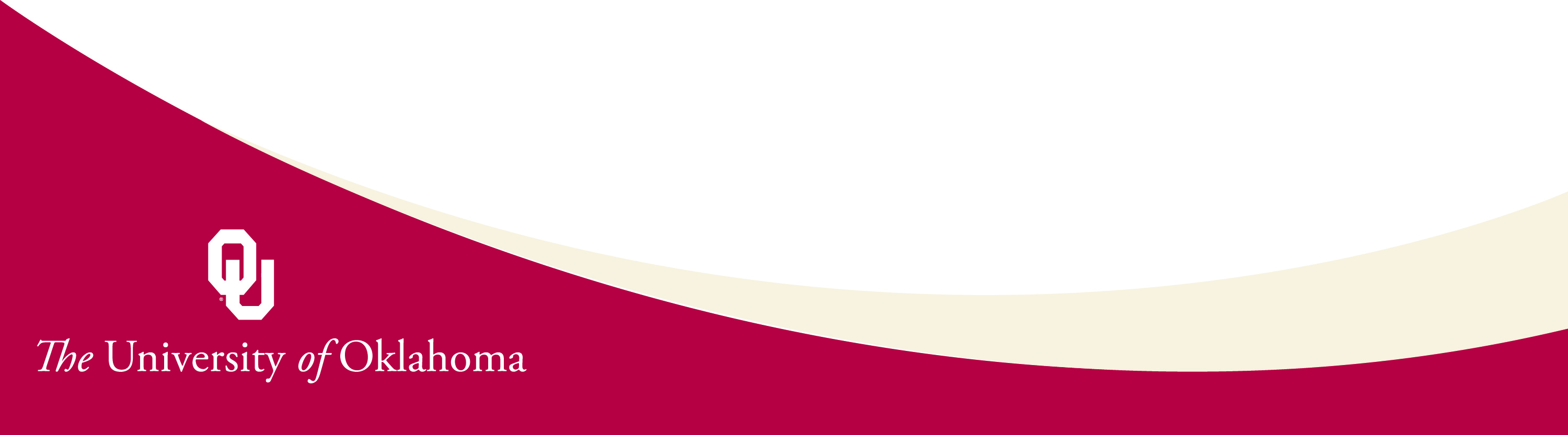 Author
Title
April 9, 2013        2
Author
Title
April 9, 2013        3
Author
Title
April 9, 2013        4